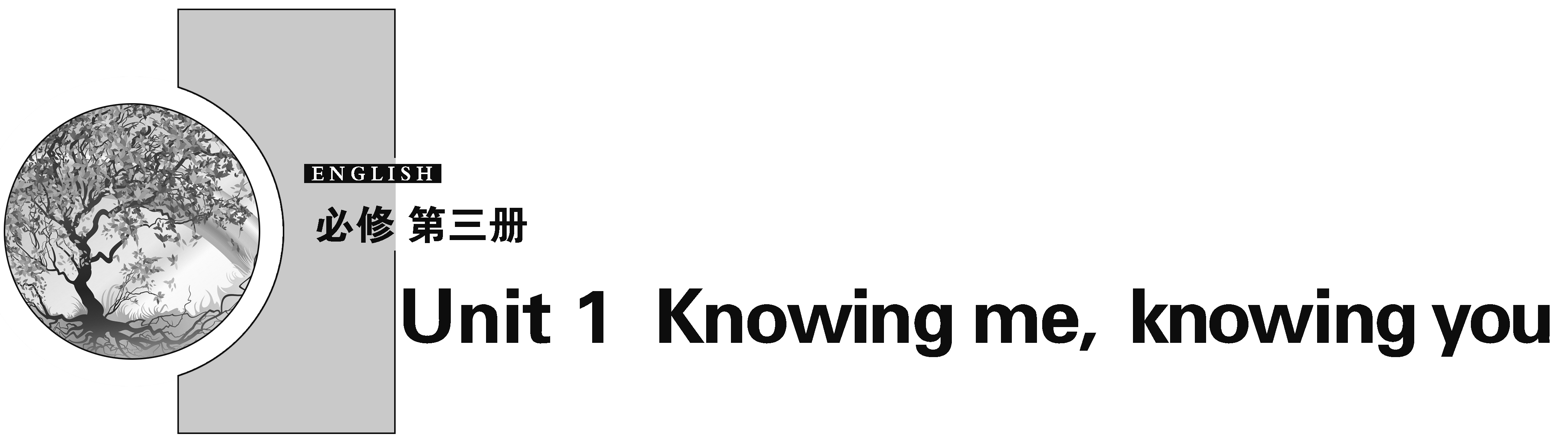 Section Ⅲ　Using language & Writing
WWW.PPT818.COM
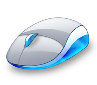 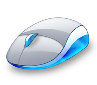 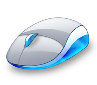 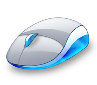 语法 专项突破
写作 能力提升
课后 限时训练
名著赏析•素养提能
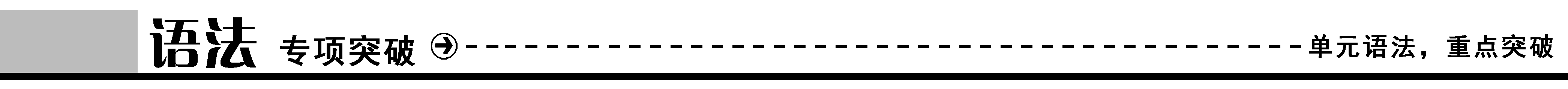 过去分词(短语)作状语


一、过去分词(短语)作状语
过去分词(短语)表示被动，表示动作已经完成，其逻辑主语则为句子的主语。过去分词(短语)作状语时，可单独使用，也可以在其前面加上适当的连词，可表示时间、条件、原因、让步、方式、伴随等。
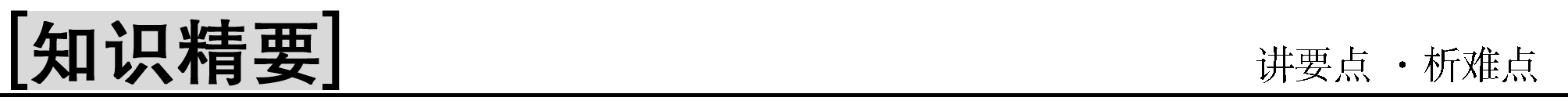 ◆When offered help，one often says “Thank you” or “It's kind of you”．(时间状语)
当被提供帮助的时候，人们常说“谢谢”或“你真是太好了”。
◆Given another chance, I will do it much better.(条件状语)
如果再给我一次机会，我会干得更好。
◆Greatly inspired by what he did, I joined him in helping others.(原因状语)
在他所做事情的极大地鼓励下，我也加入了帮助他人的行列。
◆Visited many times, the place is still worth visiting again.(让步状语)
虽然已被参观了许多次，这个地方仍值得再来。
◆He has been preparing his paper all day long, locked in his study room.(方式状语)
锁在书房里，他一整天都在准备论文。
◆The guest walked into the room, greeted by his owner.(伴随状语)
客人一边和主人打招呼，一边走进了房间。
二、过去分词(短语)作状语时在句中的位置
过去分词(短语)在句中作状语，放在主句前面作句首状语时，后面用逗号与主句隔开；放在主句的后面时，前面用逗号与主句隔开。
◆Done in a hurry, his homework was full of mistakes.
因为做得匆忙，他的作业满是错。
◆He stood there silently, moved to tears.
他静静地站在那里，被感动得热泪盈眶。
[温馨提示]
有些过去分词(短语)因来源于系表结构，作状语时不表示动作而表示状态。这样的过去分词(短语)常见的有lost，seated, absorbed in, buried in, dressed in, tired of等。
◆Absorbed in deep thought, he didn't hear the sound.
因为沉浸在思考之中，他没听到那个声音。
三、过去分词(短语)作状语时的几点特殊情况
1．过去分词(短语)在句中作时间、条件、原因及让步状语时，相当于对应的时间、条件、原因及让步状语从句。
◆Seen from the top of the mountain, the whole town looks more beautiful.
＝When it is seen from the top of the mountain, the whole town looks more beautiful.
从山顶上看，整个城镇看起来更美了。
◆Given ten more minutes，we would finish the work perfectly.
＝If we were given ten more minutes，we would finish the work perfectly.
如果多给十分钟，我们会完美地完成这份工作。
◆Greatly touched by his words, she was full of tears.
＝Because she was greatly touched by his words，she was full of tears.
由于被他的话深深地感动了，她满眼泪花。
2．过去分词(短语)在句中作伴随、方式等状语时，可改为句子的并列分句或并列谓语。
◆The teacher came into the room, followed by two students.
＝The teacher came into the room, and he was followed by two students.
老师走进了这个房间，后面跟着两个学生。
◆Dressed in white, she looks more beautiful.
＝She is dressed in white and looks more beautiful.
她穿着白色衣服，看起来更加漂亮了。
3．过去分词(短语)作时间、条件或让步状语时，为了明确其意义，有时可在分词前加上when, while, if, once, unless, although等连词，相当于状语从句的省略。
◆Even if I am invited, I will not take part in the party.
＝Even if invited, I will not take part in the party.
即使被邀请，我也不会参加那个宴会。
◆Unless you are asked to speak, you should remain silent at the meeting.
＝Unless asked to speak, you should remain silent at the meeting.
除非被要求说话，在会上你应该保持沉默。
[温馨提示]
before, after一般不与过去分词连用，因为这两个词还可作介词，后接being done的形式。
◆Before being taken to the zoo，the boy read many books about his favorite animals.
在被带去动物园之前，这个男孩读了很多关于他最喜爱的动物的书。
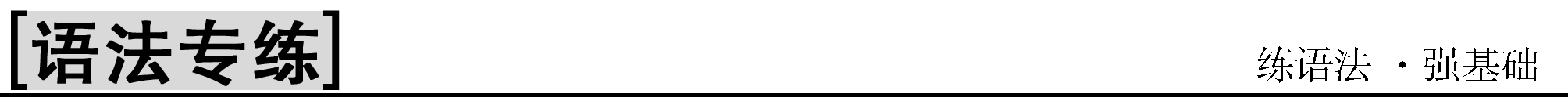 Ⅰ.单句语法填空
1．Clearly and thoughtfully ____________(write), the book inspires confidence in students who wish to seek their own answers.
2．The hunter walked slowly in the forest, ____________(follow)  by his dog.
3．If ____________(ask) to look after luggage for someone else, inform the police at once.
4．____________ (seat)  at the table, my father and I were talking about my job.
5．____________(hear) the news, the poor little girl burst into tears.
written
followed
asked
Seated
Hearing
6．She returned to the shop the following morning ____________(dress) in a woollen coat, with a handbag in her right hand.
7．____________(satisfy) with her answer, her teacher praised her in front of all the students.
8．____________(hesitate) over whether to leave or not, the child stayed where he was.
9．____________(warn) by their manager, they became more careful in doing their work.
10．_________________(receive) the letter from her best friend, Lucy ran towards home excitedly.
dressed
Satisfied
Hesitating
Warned
Having received
Ⅱ.语法与写作
1．被提醒了很多次，那个年轻人依然犯同样的错误。
_________________________， the young man still made the same mistake.
2．在大学舍友们的陪同下，他参观了西安的许多名胜古迹。
__________________________________________， he visited many places of interest in Xi'an.
3．受他的影响，越来越多的人喜欢上了户外活动。
_________________， more and more people fall in love with outdoor activities.
Reminded many times
Accompanied by his university roommates
Influenced by him
4．严重受伤，司机和乘客都被送往了医院。
________________， the driver and passengers were sent to hospital.
5．新华宾馆位于中心街上，提供的服务最优，价格最低。
____________________________， the Xin Hua Hotel provides the best service with the lowest price.
Seriously injured
Located on the center street
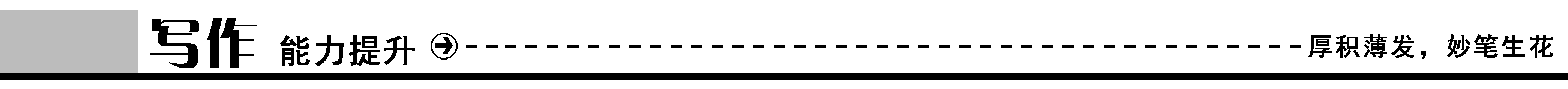 议论文

[文体分析]
议论文是一种以议论为主要表达方式的文体，就是摆事实、讲道理，并要求通过多方面的分析，把道理说通、说透。议论文有三要素，即论点、论据和论证。论点的基本要求是：观点正确，认真概括，有实际意义，恰当地综合运用各种表达方式；论据的基本要求是：真实可靠，充分典型；论证的基本要求是：推理必须符合逻辑。
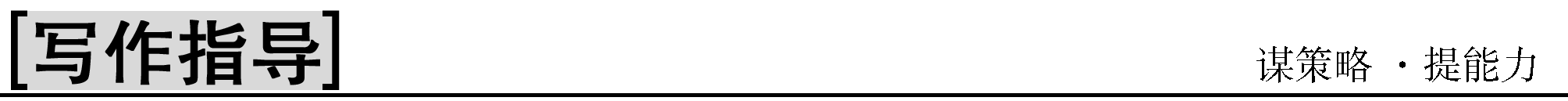 [常用句式]
1. ...held/participated in a heated/lively discussion about/on...
2．When it comes to..., different people hold different views.
3．But every coin has two sides. The negative aspects are also apparent.
4．From my point of view, I prefer...because...
5．As long as we..., its advantages outweigh its disadvantages.
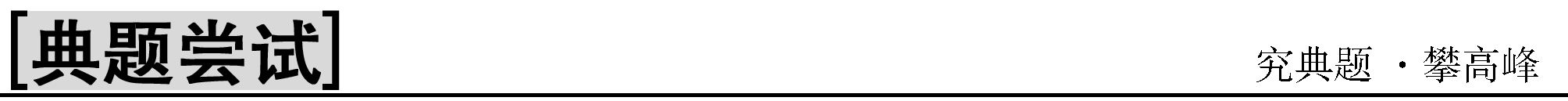 [写作要求]
最近你班同学就合作学习(cooperative learning)的利弊展开讨论。请你根据提示内容用英语写一篇短文，介绍此次讨论情况，并谈谈你的看法，然后发表到你校的英语论坛上。
注意：1.词数80左右；
2．可适当增加细节，以使行文连贯。
[审题谋篇]
[词句推敲]
1．词汇
①参与　　　________________
②效率  ________________
③给某人提供……  ____________________________________
④一方面  ___________________
⑤另一方面  ____________________
participate in
efficiency
provide sb. with.../supply sb. with...
on (the) one hand
on the other hand
2．句式
①我们都赞成这种学习方法。我们认为这样可以节省时间，提高学习效率。
We are all for this learning method. We think it saves time and improves our learning efficiency.
→__________________________________________________________________
__________________________(用现在分词短语作状语改写句子)
We are all for this learning method, thinking it saves time and improves
our learning efficiency.
②只要我们都在合作学习中发挥着积极的作用，利大于弊。
If we all play an active role in cooperative learning, its advantages  will outweigh its disadvantages.
→______________________________________________we all play an active role in cooperative learning, its advantages will outweigh its disadvantages.(用高级词汇代替if)
As long as/On condition that/Providing that
[妙笔成篇]
[参考范文]
           Recently our class participated in a heated discussion about the advantages and the disadvantages of cooperative learning.
We are all for this learning method, thinking it saves time and improves our learning efficiency. Moreover, it provides us with the chance to solve difficult problems together, share our learning methods and learn from each other. But every coin has two sides. The negative aspects are also apparent. On the one hand, it is more likely to cause dependency when some members are reluctant to work. On the other hand, since students are working together on a group assignment, it is difficult for teachers to assess every student.
          From my point of view, as long as we all play an active role in cooperative learning, its advantages will outweigh its disadvantages.
名著赏析·素养提能
  【导读】　《傲慢与偏见》是英国著名女性小说家简·奥斯汀的代表作。作品描写傲慢的单身青年达西与偏见的二小姐伊丽莎白、富裕的单身贵族彬格莱与贤淑的大小姐吉英之间的感情纠葛，充分表达了作者本人的婚姻观，强调经济利益对恋爱和婚姻的影响。小说情节富有喜剧性，语言机智幽默，是奥斯汀小说中最受欢迎的一部，并多次被改编成电影和电视剧。
Pride and Prejudice (excerpt)
      It is a truth universally acknowledged  that a single man in possession of a good fortune must be in want of a wife.
      However little known the feelings or views of such a man may be on his first entering a neighbourhood, this truth is so well fixed in the minds of the surrounding families, that he is considered as the rightful property of  some one or other of their daughters.
     “My dear Mr. Bennet，”said his lady to him one day，“have you heard that Netherfield Park is let at last？”
Mr. Bennet replied that he had not.
     “But it is，” returned she，“for Mrs. Long has just been here, and she told me all about it.”
      Mr. Bennet made no answer.
     “Do not you want to know who has taken it？”cried his wife impatiently.
      “You want to tell me, and I have no objection to hearing it.”
      This was invitation enough.
“Why, my dear, you must know, Mrs. Long says that Netherfield is taken by a young man of large fortune from the north of England; that he came down on Monday in a chaise  to see the place, and was so much delighted with it that he agreed with Mr. Morris immediately; that he is to take possession before Michaelmas, and some of his servants are to be in the house by the end of next week.”
傲慢与偏见(节选)
      凡是有钱的单身汉，总想娶位太太，这已经成了一条举世公认的真理。
      这样的单身汉，每逢新搬到一个地方，四邻八舍虽然完全不了解他的性情如何，见解如何，可是，既然这样的一条真理早已在人们心目中根深蒂固，因此人们总是把他看作自己某一个女儿理所应得的一笔财产。
      有一天班纳特太太对她的丈夫说：“我的好老爷，尼日斐花园终于租出去了，你听说过没有？”
     班纳特先生回答道，他没有听说过。
     “的确租出去了，”她说，“朗格太太刚刚上这儿来过，她把这件事的底细都告诉了我。”
班纳特先生没有理睬她。
      “你难道不想知道是谁租去的吗？”班纳特太太不耐烦地嚷起来了。
      “既然你要说给我听，我听听也无妨。”
         这句话足够鼓励她讲下去了。
        “哦！亲爱的，你得知道，朗格太太说，租尼日斐花园的是个阔少爷，他是英格兰北部的人；听说他星期一那天，乘着一辆驷马大轿车来看房子，看得非常中意，当场就和莫理斯先生谈妥了；他要在‘米迦勒节’以前搬进来，打算下个周末先叫几个佣人来住。”